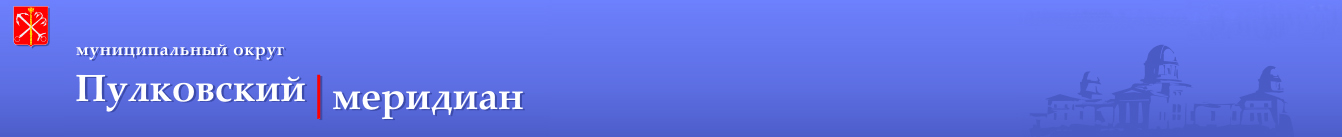 БЮДЖЕТ ДЛЯ ГРАЖДАНВНУТРИГОРОДСКОГО МУНИЦИПАЛЬНОГО ОБРАЗОВАНИЯ САНКТ-ПЕТЕРБУРГА МУНИЦИПАЛЬНЫЙ ОКРУГ ПУЛКОВСКИЙ МЕРИДИАН на 2020 год  (2 чтение)
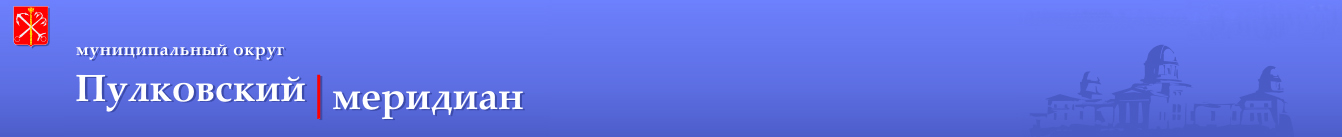 Содержание
Вводная часть. Что такое бюджет?
Глоссарий (основные понятия и термины). 
Границы МО Пулковский меридиан. 
Адреса домов, расположенных на территории МО Пулковский меридиан, схема МО на карте города.
Контактная информация. 
Основные показатели социально-экономического развития. Сведения о значениях основных показателей социально-экономического развития.
Основные направления бюджетной и налоговой политики МО Пулковский меридиан на 2020 год.
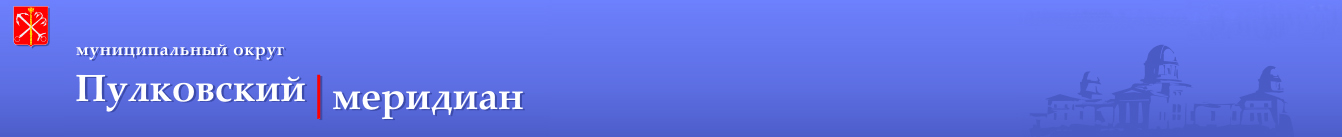 Вводная часть.Что такое бюджет?
Бюджет – денежные средства, предназначенные для финансирования функций местного самоуправления. 
Бюджет муниципального округа Пулковский меридиан (далее – МО Пулковский меридиан) представляет собой главный финансовый документ, утверждаемый Решением Муниципального Совета МО Пулковский меридиан.
Формирование бюджета МО Пулковский меридиан на 2020 год осуществлялось в соответствии с вопросами местного значения, определенными законом Санкт-Петербурга «Об организации местного самоуправления в Санкт-Петербурге», задачами, поставленными в послании Президента  Российской Федерации, прогнозом социально-экономического развития, а также  муниципальными программами МО Пулковский меридиан.
Планирование бюджета МО Пулковский меридиан на 2020 год осуществлялось в соответствии c Бюджетным Кодексом Российской Федерации (далее – БК РФ) и Положением о бюджетном процессе.

А так же некоторые пояснения по другим терминам:
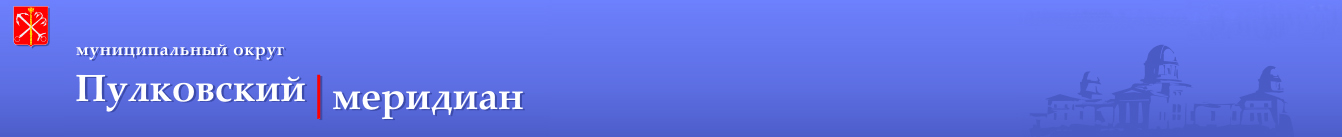 Глоссарий (основные понятия и термины)
В статье 6 Бюджетного кодекса Российской Федерации (далее – БК РФ) утверждены основные понятия и термины, используемые участниками бюджетного процесса:

«доходы бюджета – поступающие в бюджет денежные средства, за исключением средств, являющихся в соответствии с настоящим Кодексом источниками финансирования дефицита бюджета;

расходы бюджета - выплачиваемые из бюджета денежные средства, за исключением средств, являющихся в соответствии с настоящим Кодексом источниками финансирования дефицита бюджета;

дефицит бюджета - превышение расходов бюджета над его доходами;

профицит бюджета - превышение доходов бюджета над его расходами;

межбюджетные трансферты - средства, предоставляемые одним бюджетом бюджетной системы Российской Федерации другому бюджету бюджетной системы Российской Федерации.»
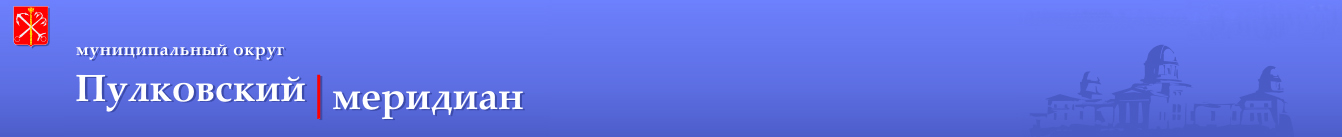 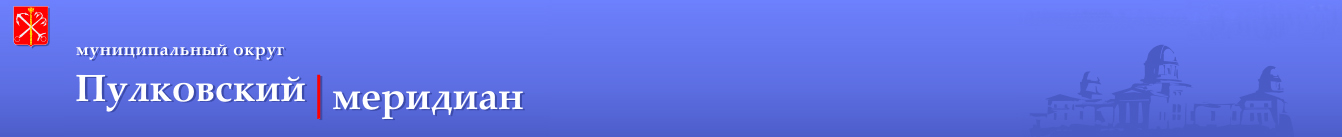 Границы муниципального округа Пулковский меридиан (ст. 2 Устава муниципального образования мо Пулковский меридиан)
от Кузнецовской улицы по оси Московского проспекта, далее по оси восточной проезжей части Пулковского шоссе до Внуковской улицы, далее на юг по восточной стороне Пулковского шоссе, включая в границы муниципального округа N 47 транспортную развязку, а также жилой микрорайон восточнее дороги и памятник Зеленого пояса Славы "Пулковский рубеж". Далее граница идет на юго-запад по восточной стороне Пулковского шоссе и на северо-запад по южной стороне Волхонского шоссе до западной границы отвода Южного кладбища, далее поворачивает на северо-восток и проходит по западной границе отвода Южного кладбища, затем проходит по землям сельскохозяйственного предприятия "Шушары" и доходит до Нагорного канала, пересекает его, идет на северо-восток, север, северо-запад, юго-запад и юг по границам земельного участка авиапредприятия "Пулково" до Нагорного канала, далее на запад по оси Нагорного канала до западной границы земельного участка авиапредприятия "Пулково". 

Далее граница идет по западной границе земельного участка авиапредприятия "Пулково" до Лиговского канала, далее на северо-восток по оси Лиговского канала до пересечения с северо-восточной стороной полосы отвода Варшавского направления железной дороги, далее по северо-восточной стороне полосы отвода Варшавского направления железной дороги до 6-го Предпортового проезда, далее по оси 6-го Предпортового проезда до 5-го Предпортового проезда, далее по оси 5-го Предпортового проезда до улицы Галстяна, далее по оси улицы Галстяна до Варшавской улицы, далее по оси Варшавской улицы до Кузнецовской улицы, далее по оси Кузнецовской улицы до Московского проспекта.
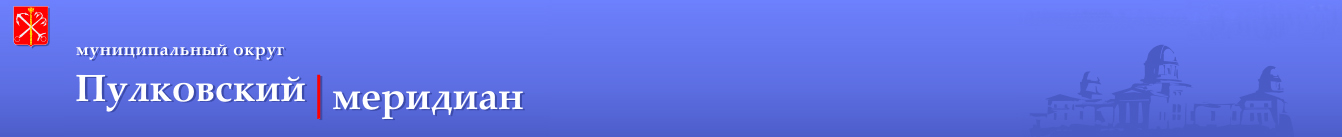 Адреса домов, расположенных на территории муниципального округа Пулковский меридиан
Алтайская ул.: 4, 8
Бассейная ул.: 12, 14, 16, 27, 29, 31, 33, 37
Варшавская ул.: 48, 50, 52, 54, 58, 60, 94, 96, 98, 104, 108, 110, 112, 114, 116, 118, 120, 122, 124
Вертолетная ул.: 7, 9, 11, 13, 13-2
Взлетная ул.: 9, 9-1, 9-2, 11, 11-1, 11-2, 13
ул. Галстяна: 1
Киевское шоссе: 25-1, 25-2
ул. Костюшко: 19
Кузнецовская ул.: 13, 15, 17, 19, 21, 23
Краснопутиловская ул.: 98, 100, 104, 106, 108
Ленинский пр.: 159, 161, 161-2, 161-4, 176, 178, 178-2, 178-3
Московский пр.: 155, 157, 157А, 159, 161, 163, 163-2, 165, 167, 171, 173, 175, 177, 179, 189, 191, 193, 195, 197, 199, 201, 205, 207
Пилотов ул.: 13, 15-1, 15-2, 16-1, 16-2, 17, 18, 18-1, 18-2, 18-3, 18-4, 19, 20, 21, 23, 24, 25, 26-1, 26-2, 28-1, 28-2, 28-3,30-1
Победы ул.: 3, 4, 6, 7, 8, 9, 10, 11, 12, 13
Пулковское ш.: 5-1, 5-2, 5-4, 7-2, 9-1, 9-2, 9-4, 11-2, 13-1, 13-2, 13-4, 13-5, 15-2, 15-3, 65-1, 65-2, 65-3, 65-4, 65-5, 65-6, 65-7, 65-8, 65-9, 65-10, 65-11, 78, 80, 84, 86, 89, 91, 95, 97, 99, 105
Фрунзе ул.: 1, 2, 3, 4, 5, 6
пл. Чернышевского: 2, 3, 5, 6, 7, 8, 9, 10
Штурманская ул.: 16, 16-2, 18, 22-1, 22-2, 26, 26-1, 26-2, 28, 28-1, 28-2, 28-3, 30, 30-1, 34, 36, 42-1, 42-2
5 Предпортовый пр.: 4-1, 6-2, 8-1, 8-4, 8-5, 10-1, 10-2, 12-1, 12-2, 12-3
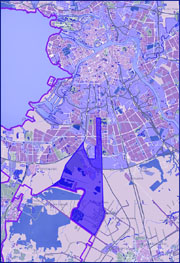 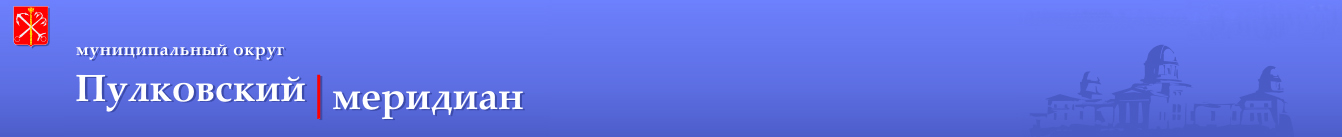 Контактная информация.
Муниципальный Совет196070, Санкт-Петербург, ул. Победы, д. 8тел.: 373-65-66, 371-92-57Глава муниципального образования – Макаров Виктор АлексеевичМестная администрация196070, Санкт-Петербург, ул. Победы, д. 8тел.: 414-00-68
Отдел опеки и попечительства
196245, Санкт-Петербург, ул. Варшавская, д. 124тел.: 414-00-67 Глава Местной администрации – Чистяков Дмитрий АндреевичОфициальный сайт МО Пулковский меридиан 
http://www.mo47.spb.ru/ 
E-mailinfo@mo47.spb.ruТелефон373-65-66371-92-57
Прием граждан должностными лицами органов местного самоуправления МО Пулковский меридиан
Макаров Виктор Алексеевич – Глава муниципального образованияприем по записи по тел. 371-92-57, 373-65-66
Чистяков Дмитрий Андреевич – Глава Местной администрацииприем по записи по тел. 414-00-68
Рябинин Вячеслав Иванович – заместитель Главы муниципального образования – председатель финансово-бюджетной комиссииприем: вторник с 14.00 до 18.00тел. 373-26-77
Гуляева Ирина Алексеевна – заместитель Главы муниципального образования – председатель комиссии по социальным вопросамприем: вторник с с 11.00 до 12.30тел. 373-97-84
Ергакова Татьяна Владимировна – начальник отдела опеки и попечительства Местной администрации
Петровская Юлия Сергеевна – главный специалист сектора опеки и попечительства Местной администрации
Коренева Наталья Львовна – ведущий специалист сектора опеки и попечительства Местной администрацииприем: понедельник с 15.00 до 18.00, четверг с 10.00 до 12.00тел. 414-00-67
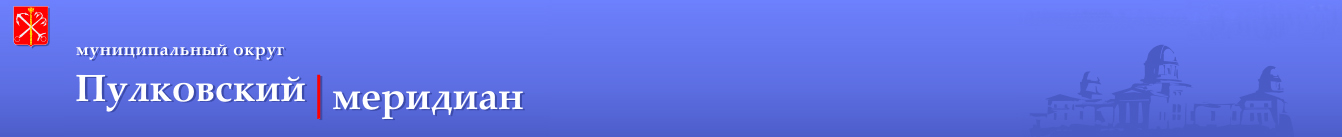 Адреса домов, расположенных на территории муниципального округа Пулковский меридиан
Алтайская ул.: 4, 8
Бассейная ул.: 12, 14, 16, 27, 29, 31, 33, 37
Варшавская ул.: 48, 50, 52, 54, 58, 60, 94, 96, 98, 104, 108, 110, 112, 114, 116, 118, 120, 122, 124
Вертолетная ул.: 7, 9, 11, 13, 13-2
Взлетная ул.: 9, 9-1, 9-2, 11, 11-1, 11-2, 13
ул. Галстяна: 1
Киевское шоссе: 25-1, 25-2
ул. Костюшко: 19
Кузнецовская ул.: 13, 15, 17, 19, 21, 23
Краснопутиловская ул.: 98, 100, 104, 106, 108
Ленинский пр.: 159, 161, 161-2, 161-4, 176, 178, 178-2, 178-3
Московский пр.: 155, 157, 157А, 159, 161, 163, 163-2, 165, 167, 171, 173, 175, 177, 179, 189, 191, 193, 195, 197, 199, 201, 205, 207
Пилотов ул.: 13, 15-1, 15-2, 16-1, 16-2, 17, 18, 18-1, 18-2, 18-3, 18-4, 19, 20, 21, 23, 24, 25, 26-1, 26-2, 28-1, 28-2, 28-3,30-1
Победы ул.: 3, 4, 6, 7, 8, 9, 10, 11, 12, 13
Пулковское ш.: 5-1, 5-2, 5-4, 7-2, 9-1, 9-2, 9-4, 11-2, 13-1, 13-2, 13-4, 13-5, 15-2, 15-3, 65-1, 65-2, 65-3, 65-4, 65-5, 65-6, 65-7, 65-8, 65-9, 65-10, 65-11, 78, 80, 84, 86, 89, 91, 95, 97, 99, 105
Фрунзе ул.: 1, 2, 3, 4, 5, 6
пл. Чернышевского: 2, 3, 5, 6, 7, 8, 9, 10
Штурманская ул.: 16, 16-2, 18, 22-1, 22-2, 26, 26-1, 26-2, 28, 28-1, 28-2, 28-3, 30, 30-1, 34, 36, 42-1, 42-2
5 Предпортовый пр.: 4-1, 6-2, 8-1, 8-4, 8-5, 10-1, 10-2, 12-1, 12-2, 12-3
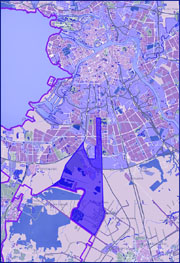 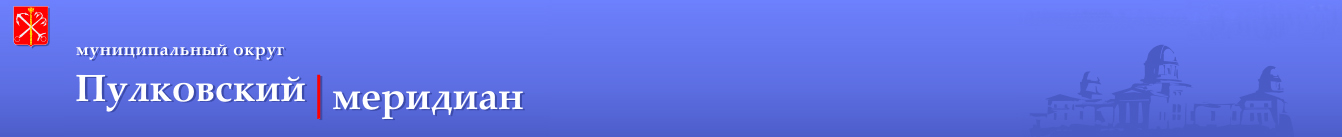 Основные показатели социально-экономического развития. Сведения о значениях основных показателей социально-экономического развития
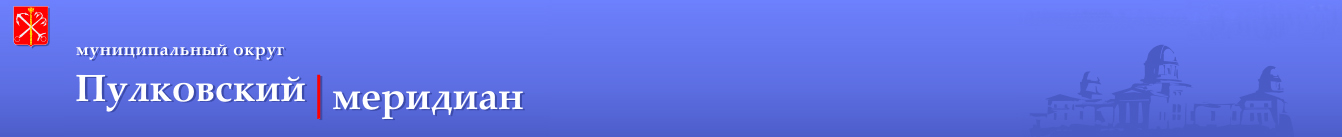 ДОХОДНАЯ ЧАСТЬ БЮДЖЕТАСумма налога, зачисляемая в бюджеты субъектов Российской Федерации – величина непостоянная, так как зависит от нескольких факторов. Например, от количества налогоплательщиков и их добросовестности, от экономических отношений в стране и т.д.
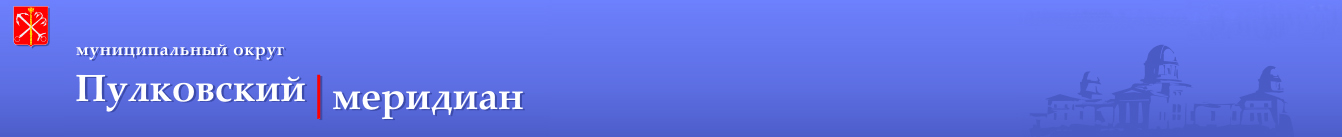 РАСХОДНАЯ ЧАСТЬ БЮДЖЕТА
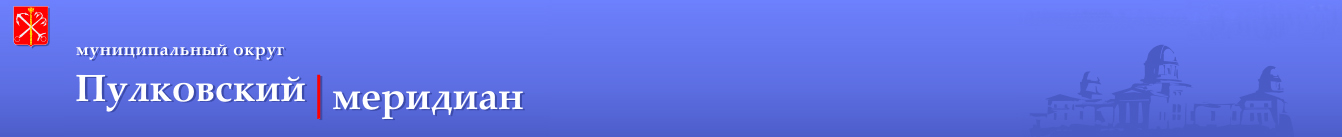 Наиболее значимыми ассигнованиями бюджета на 2020 год являются ассигнования на реализацию мероприятий по благоустройству территории муниципального округа Пулковский меридиан.
Одним из основных направлений деятельности по благоустройству является обустройство детских и спортивных площадок. Уже несколько лет в муниципальном образовании действует долгосрочная программа развития сети детских и спортивных площадок. Она имеет целью, с одной стороны, приведение и поддержание в хорошем состоянии существующих детских площадок, с другой стороны – создание новых, отвечающих современным требованиям, зон отдыха. Развитие внутриквартальной инфраструктуры включает в себя ремонт асфальтового покрытия, уширение внутридворовых проездов, прокладку пешеходных дорожек, установку скамеек. 
Также проводится озеленение внутридворовых территорий, которое включает в себя устройство газонов, посадку деревьев, кустарников, валку деревьев-угроз, установку вазонов для цветников.
Работы, связанные с выполнением мероприятий по образованию, в 2020 году запланированы согласно муниципальным программам: «Профилактика дорожно-транспортного травматизма на территории муниципального образования», «Участие в профилактике терроризма и экстремизма, а также  минимизация и (или) ликвидация последствий их проявлений на территории муниципального образования» «Мероприятия по профилактике незаконного потребления наркотических средств и психотропных веществ, новых потенциально опасных психоактивных веществ, наркомании на территории муниципального образования», «Проведение работ по военно-патриотическому воспитанию граждан».
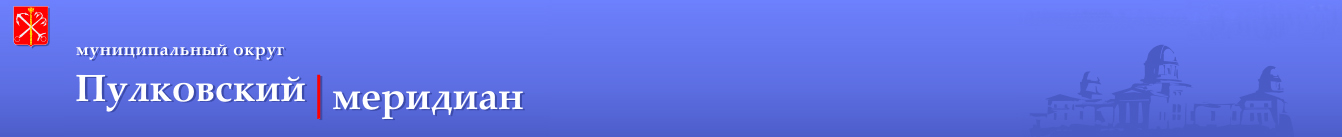 Работы, связанные с выполнением мероприятий по культуре и кинематографии, в 2020 году планируются согласно муниципальным программам: «Досуговые мероприятия для жителей муниципального образования», «Организация и проведение местных и участие в организации и проведении городских праздничных и иных зрелищных мероприятий» . 
Мероприятия в области социальной политики относятся к публичным нормативным обязательствам муниципального образования. 
В них входят: ежемесячные доплаты к пенсии лицам, замещавшим муниципальные должности, должности муниципальной службы в органах местного самоуправления внутригородских муниципальных образований Санкт-Петербурга, а также организация и осуществление деятельности по опеке и попечительству, содержание ребенка в семье опекуна и приемной семье и выплаты вознаграждения приемному родителю.
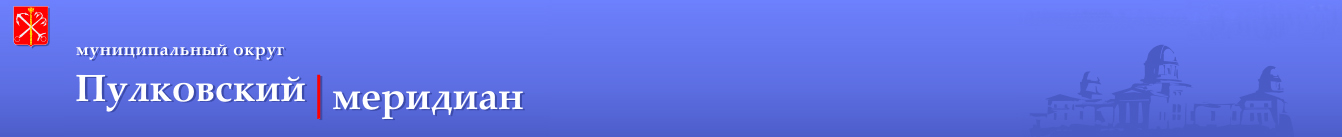 Работы, связанные с выполнением мероприятий по физической культуре и спорту, в 2020 году планируются согласно муниципальной программе «Обеспечение условия для развития на территории муниципального образования физической культуры и массового спорта, организация и проведение физкультурных мероприятий, физкультурно-оздоровительных мероприятий и спортивных мероприятий муниципального образования». 
Типографические работы, полиграфические услуги, опубликования муниципальных правовых актов, обсуждения проектов муниципальных правовых актов по вопросам местного значения, доведения до сведения жителей муниципального образования официальной информации о социально-экономическом и культурном развитии муниципального образования, о развитии его общественной инфраструктуры и иная официальная  информация в 2020 году запланированы в количестве 235 шт.
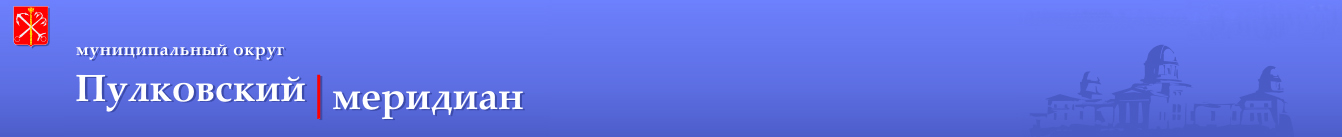 Основные направления бюджетной политики и основные направления налоговой политики муниципального округа Пулковский меридиан на 2020 год.
Основные направления бюджетной и налоговой политики внутригородского муниципального образования Санкт-Петербурга муниципальный округ Пулковский меридиан (далее – муниципальный округ) на 2020 год подготовлены в соответствии с бюджетным законодательством Российской Федерации и Санкт-Петербурга в целях составления проекта бюджета муниципального округа Пулковский меридиан на 2020 год (далее – проект бюджета на 2020 год). Проект бюджета на 2020 год формируется на один год.

Основные направления бюджетной политики и налоговой политики муниципальный округа на 2020 год определяют условия, принимаемые для составления проекта бюджета на 2020 год, подходы к его формированию.
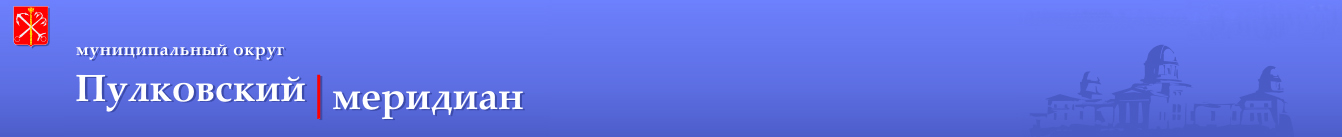 При подготовке учитывались положения следующих документов:
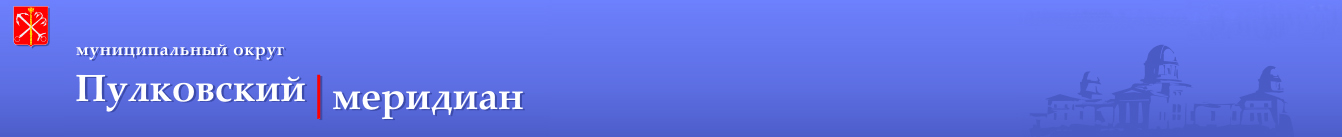 Доходы проекта бюджета
Доходы проекта бюджета в 2020 году планируется формировать из доходов, которые включают в себя
Безвозмездные поступления, в состав которых входят
Собственные доходы
Налоговые доходы
Неналоговые доходы
Субвенции, выделяемые из бюджета Санкт-Петербурга
В связи с тем, что в Санкт-Петербурге в соответствии с федеральным и региональным законодательством органы местного самоуправления не наделены полномочиями в области налоговой политики, реальных инструментов налоговой политики не имеется. В соответствии со статьей 8 БК РФ в бюджетные полномочия органов государственной власти Санкт-Петербурга входит определение законами Санкт-Петербурга источников доходов бюджетов внутригородских муниципальных образований Санкт-Петербурга, а также установление нормативов отчислений доходов в бюджеты внутригородских муниципальных образований Санкт-Петербурга от федеральных, региональных и (или) местных налогов, предусмотренных специальными налоговыми режимами, подлежащих зачислению в бюджет Санкт-Петербурга в соответствии с БК РФ и законодательством о налогах и сборах.
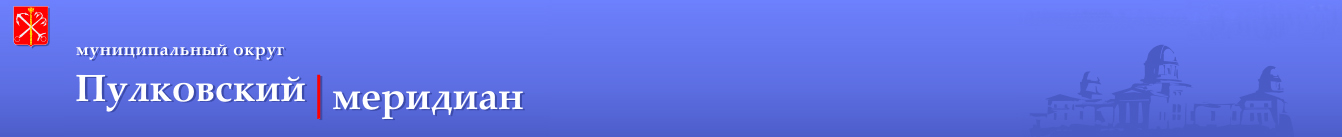 Так приложением к проекту Закона Санкт-Петербурга «О бюджете Санкт-Петербурга на 2020 год и на плановый период 2021 и 2022 годов» в бюджет муниципального округа на 2020 год определен перечень источников доходов бюджетов внутригородских муниципальных образований Санкт-Петербурга и нормативы отчислений доходов в бюджеты внутригородских муниципальных образований Санкт-Петербурга:

1.     Налоговые доходы
1.1.	Налог, взимаемый в связи с применением упрощенной системы налогообложения, по единому и дополнительным дифференцированным нормативам отчислений от сумм, подлежащих зачислению в бюджет Санкт-Петербурга:
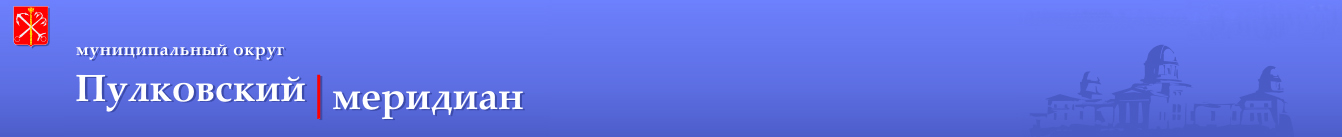 1.2.	Единый налог на вмененный доход для отдельных видов деятельности по нормативу 100 процентов от сумм, подлежащих зачислению в бюджет Санкт-Петербурга
1.3.	Налог, взимаемый в связи с применением патентной системы налогообложения по нормативу 100 процентов от сумм, подлежащих зачислению в бюджет Санкт-Петербурга.
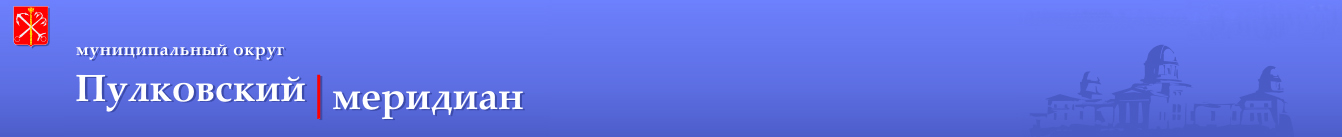 2.     Неналоговые доходы
 
2.1.	Доходы от оказания платных услуг получателями средств бюджетов муниципальных образований и компенсации затрат бюджетов муниципальных образований, в том числе средства, составляющие восстановительную стоимость зеленых насаждений, произраставших на территории зеленых насаждений внутриквартального озеленения, подлежащие зачислению в бюджеты муниципальных образований в соответствии с законами Санкт-Петербурга.
2.2.	Денежные взыскания (штрафы) за нарушение законодательства о применении контрольно-кассовой техники при осуществлении наличных денежных расчетов и (или) расчетов с использованием платежных карт, зачисляемые в бюджеты муниципальных образований по месту совершения административных правонарушений.
2.3.	Доходы от возмещения ущерба при возникновении страховых случаев, когда выгодоприобретателями по договорам страхования выступают получатели средств бюджетов муниципальных образований.
2.4.	Денежные взыскания (штрафы) за нарушение законодательства Санкт-Петербурга, зачисляемые в бюджеты муниципальных образований по месту совершения административных правонарушений:
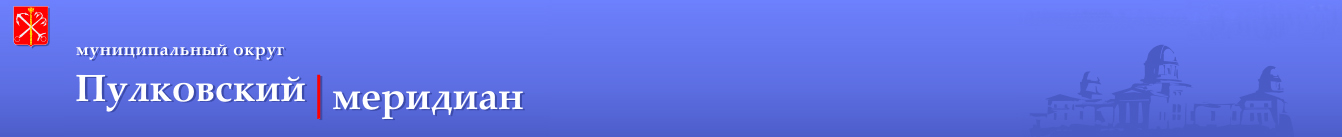 штрафы за административные правонарушения в области благоустройства, предусмотренные главой 4 Закона Санкт-Петербурга от 12.05.2010 № 273-70 «Об административных правонарушениях в Санкт-Петербурге», за исключением 37_2 указанного Закона Санкт-Петербурга
штрафы за административные правонарушения в области предпринимательской деятельности, предусмотренные статьёй 44 Закона Санкт-Петербурга от 12.05.2010 № 273-70 «Об административных правонарушениях в Санкт-Петербурге»
Административные штрафы, установленные законами субъектов Российской Федерации об административных правонарушениях, за нарушение законов и иных нормативных правовых актов субъектов Российской Федерации
2.5.	Прочие неналоговые доходы, зачисляемые в бюджеты муниципальных образований.

3.     Безвозмездные поступления:
 
3.1.	Безвозмездные поступления из бюджета Санкт-Петербурга:
-	субсидии, предоставляемые бюджетам муниципальных образований в случаях и в порядке, установленных законами Санкт-Петербурга.

-	субвенции, предоставляемые бюджетам муниципальных образований в случаях и в порядке, установленных законами Санкт-Петербурга.
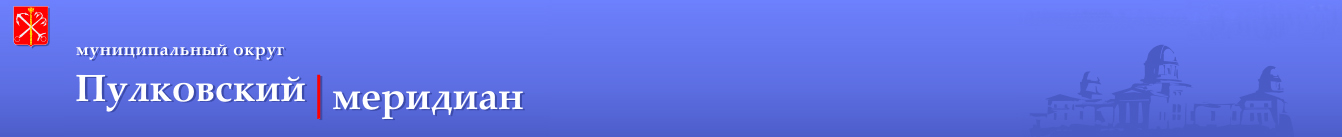 Расчет субвенций осуществляется Местной администрацией муниципального округа, в соответствии с методикой, определенной статьей 8 Закона Санкт-Петербурга от 31.10.2007 № 536-109 «О наделении органов местного самоуправления в Санкт-Петербурге отдельными государственными полномочиями Санкт-Петербурга по организации и осуществлению деятельности по опеке и попечительству, назначению и выплате денежных средств на содержание детей, находящихся под опекой (попечительством), и денежных средств на содержание детей, переданных на воспитание в приемные семьи, в Санкт-Петербурге» (с изменениями на 28 марта 2019 года), на основании качественных (размер расчетной единицы, размер пособия на содержание ребенка в семье опекуна и приемной семье, размер вознаграждения приемных родителей) и количественных (численность опекаемых, численность муниципальных служащих, исполняющих переданные государственные полномочия и т.п.) показателей на 2020 – 2022 годы и представлен в приложении к проекту Закона Санкт-Петербурга «О бюджете Санкт-Петербурга на 2020 год и на плановый период 2021 и 2022 годов», проверяется Комитетом по социальной политике Санкт-Петербурга, который является главным распорядителем средств субвенций.
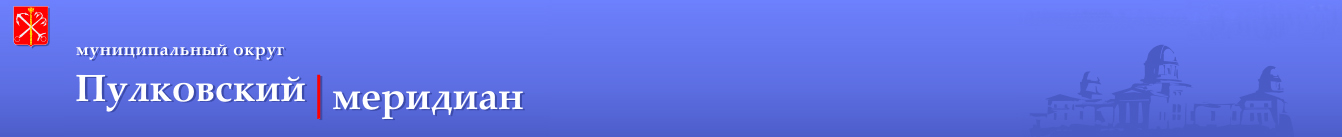 Объем средств указанных субвенций составляет: 	    (тыс. руб.)
Субвенции бюджетам муниципальных образований Санкт-Петербурга на исполнение органами местного самоуправления в Санкт-Петербурге отдельных  государственных полномочия Санкт-Петербурга по выплате вознаграждения приемным родителям
Субвенции бюджетам  внутригородских муниципальных образований Санкт-Петербурга на исполнение органами местного самоуправления в Санкт-Петербурге отдельных государственных полномочий Санкт-Петербурга по организации и осуществлению деятельности по опеке и попечительству
2020 год – 
10 196,2
2022 год – 
11 025,4
2020 год –
2 813,9
2020 год – 
5 891,6
2022 год – 
6 370,2
2021 год – 
2 923,8
2021 год – 
10 593,0
2022 год – 
3 043,5
2021 год – 
6 120,3
Субвенции бюджетам внутригородских муниципальных образований Санкт-Петербурга на исполнение органами местного самоуправления в Санкт-Петербурге отдельных государственных полномочий Санкт-Петербурга по выплате денежных средств на содержание детей, находящихся под опекой или попечительством, и денежных средств на содержание детей, переданных а воспитание в приемные семьи, в Санкт-Петербурге
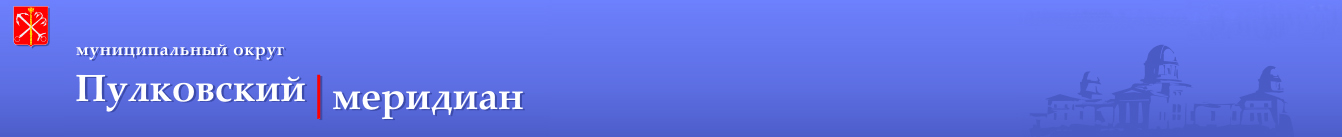 Расчет по субвенции осуществлен в соответствии с методикой, определенной статьей 6 Закона Санкт-Петербурга от 07.02.2008 № 3-6 «О наделении органов местного самоуправления в Санкт-Петербурге отдельным государственным полномочием Санкт-Петербурга по определению должностных лиц местного самоуправления, уполномоченных составлять протоколы об административных правонарушениях, и составлению протоколов об административных правонарушениях» (с изменениями на 23 мая 2019 года) и представлен в приложении к проекту Закона Санкт-Петербурга «О бюджете Санкт-Петербурга на 2020 год и на плановый период 2021 и 2022 годов».

Объем средств указанных субвенций составляет:

Субвенции бюджетам муниципальных образований на исполнение государственного полномочия по составлению протоколов об административных правонарушениях
3.2.     Прочие безвозмездные поступления, зачисляемые в бюджеты муниципальных образований.
Таким образом, доходы в проекте бюджета на 2020 год предусмотрены в размере 107 241,6 тысяч рублей, в том числе налоговые доходы – в размере 68 600,3 тысяч рублей, неналоговые доходы – в размере  9 732,1 тысяч рублей и безвозмездные поступления – в размере 28 909,2 тысяч рублей.
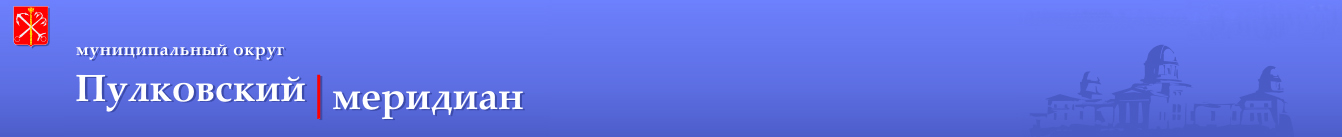 Расходы проекта бюджета
Формирование расходов проекта бюджета МО Пулковский меридиан осуществляется в соответствии с расходными обязательствами, вытекающие из полномочий по решению вопросов местного значения отнесенных к ведению муниципальных образований Законом Санкт-Петербурга от 23.09.2009 № 420-79 «Об организации местного самоуправления в Санкт-Петербурге», предусмотренных Уставом МО Пулковский меридиан. Перечень расходных обязательств определен приложением к проекту Закона Санкт-Петербурга «О бюджете Санкт-Петербурга на 2020 год и на плановый период 2021 и 2022 годов».

Формирование расходов проекта бюджета на 2019 год осуществляется в том числе с учетом: 
-	размера расчетной единицы, применяемой для исчисления должностных окладов лиц муниципальных служащих: 
на 2020 год – 1 410,0 руб.
-	прогноза индекса потребительских цен Санкт-Петербурга за период с начала года (в процентах к предыдущему году):
на 2020 год – 103,97%;                     на 2021 год – 103,89%;             на 2022 год – 104,08%.
-	размера денежных выплат на содержание детей, находящихся под опекой или попечительством, и детей, переданных на воспитание в приёмные семьи: 
на 2020 год –12 874,0 руб.;           на 2021 год –13 375,0 руб.;          на 2022 год –13 921,0  руб.
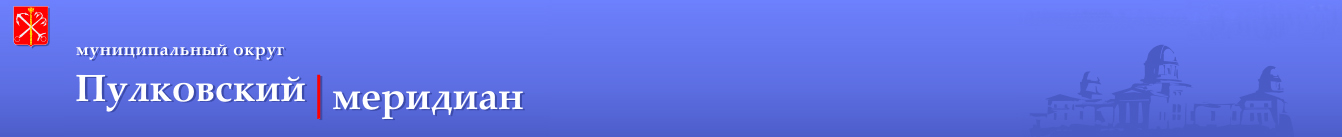 -	размера вознаграждения приёмным родителям:
(рубли)
Проектом решения о бюджете муниципального округа на 2020 год расходы утверждаются в следующих разрезах:
-	по ведомственной структуре расходов бюджета;
-	по распределению бюджетных ассигнований по разделам, подразделам, целевым статьям, группам видов расходов бюджета.
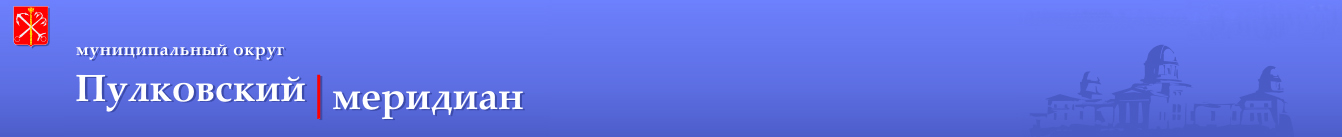 Проект бюджета на 2020 год составлен с учетом того, что муниципальный округ не планирует предоставлять межбюджетные трансферты, не планирует производить муниципальные заимствования, не планирует предоставлять муниципальные гарантии, не планирует предоставлять бюджетные кредиты. Обязательств по уплате муниципального долга у муниципального округа не имеется, сектор муниципальной экономики отсутствует. 

Главными распорядителями средств проекта бюджета на 2020 год являются:
Муниципальный Совет муниципального округа Пулковский меридиан (917)
Местная администрация муниципального округа Пулковский меридиан  (947)
Расходы в проекте бюджета на 2020 год предусмотрены в размере 115 967,9 тысяч рублей.
Наиболее значимые объёмы ассигнований на 2020 год предусмотрены по следующим отраслям:
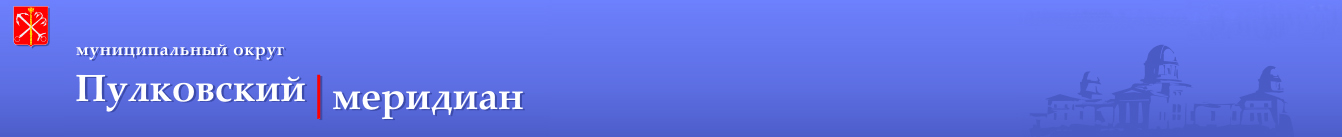 Таким образом, наиболее значимыми ассигнованиями проекта бюджета на 2020 год являются ассигнования на реализацию мероприятий по благоустройству территории муниципального образования.

Мероприятия для жителей МО Пулковский меридиан в 2020 году будут проводиться на основании муниципальных программ.

В расходы проекта бюджета на 2020 год включены публичные нормативные обязательства, в сумме  11 467,6 тыс. руб.
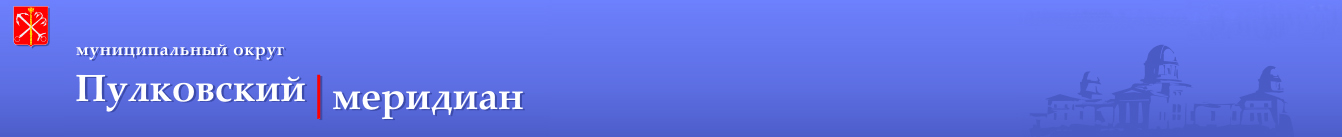 СПАСИБО ЗА ВНИМАНИЕ!